Zavod za javno zdravlje Šabac
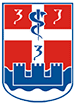 Vakcinacija  protiv HPV Gardasil 9 vakcinom na teritoriji Mačvanskog okruga zaključno sa 19.04.2024.godine
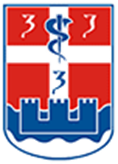 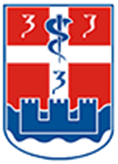 Vakcinacija  protiv HPV Gardasil 9 vakcinom na teritoriji Mačvanskog okruga po opštinamazaključno sa 19.04.2024.godine
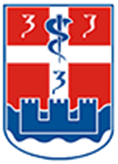 Vakcinacija  protiv HPV Gardasil 9 vakcinom na teritoriji Mačvanskog okruga po opštinama zaključno sa 19.04.2024.godine
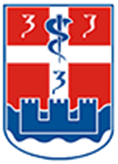 Vakcinacija  protiv HPV Gardasil 9 vakcinom na teritoriji Mačvanskog okruga po opštinama zaključno sa 19.04.2024.godine
Zavod za javno zdravlje Šabac
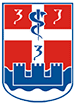